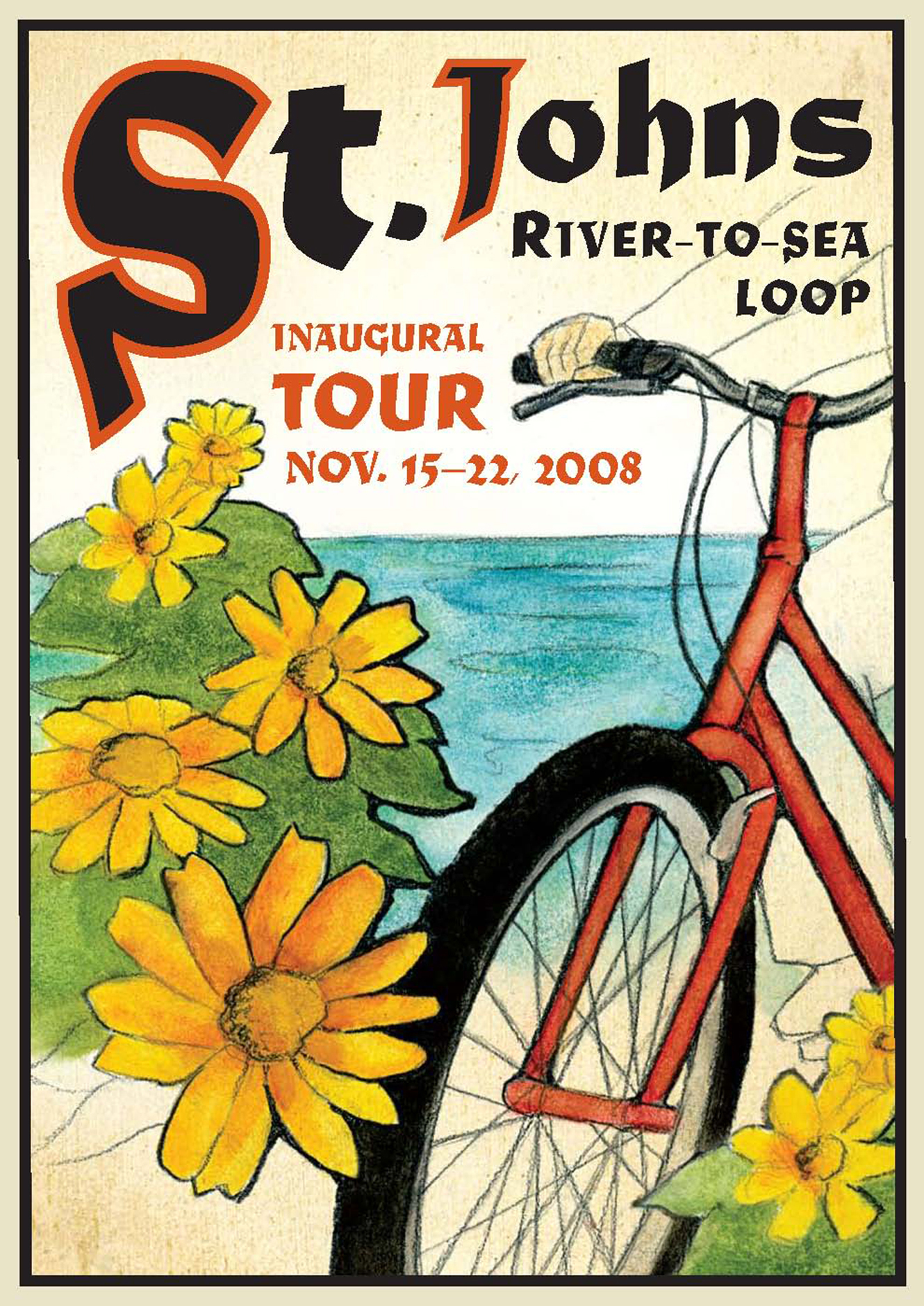 Reviving the St. Johns River to the Sea Loop Tour
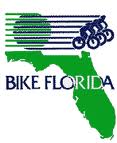 It was a good idea then.It’s a better idea now
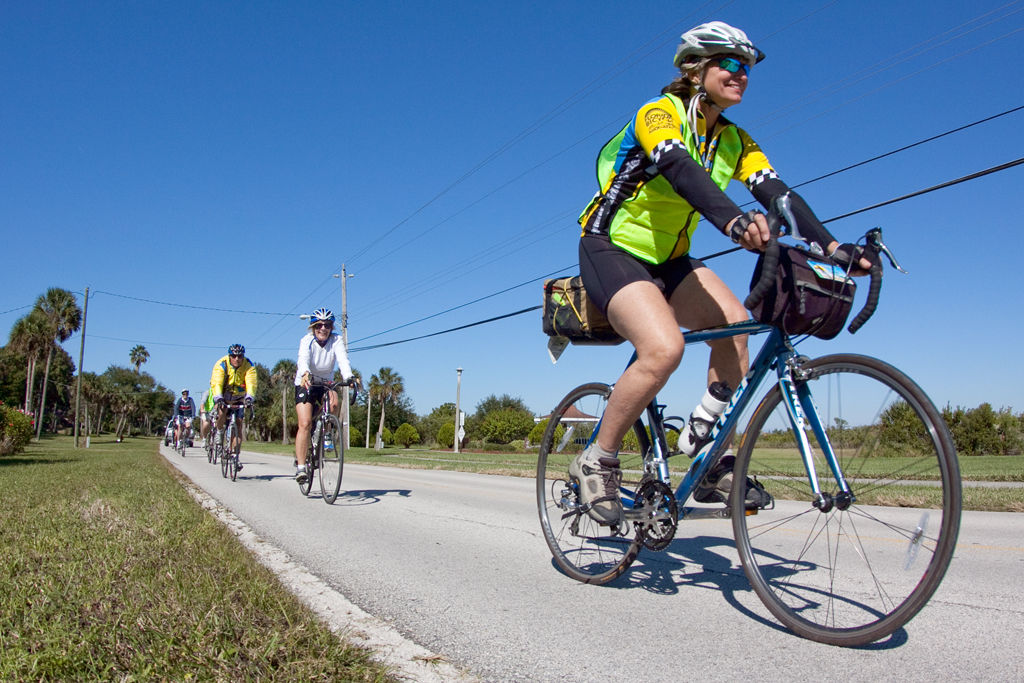 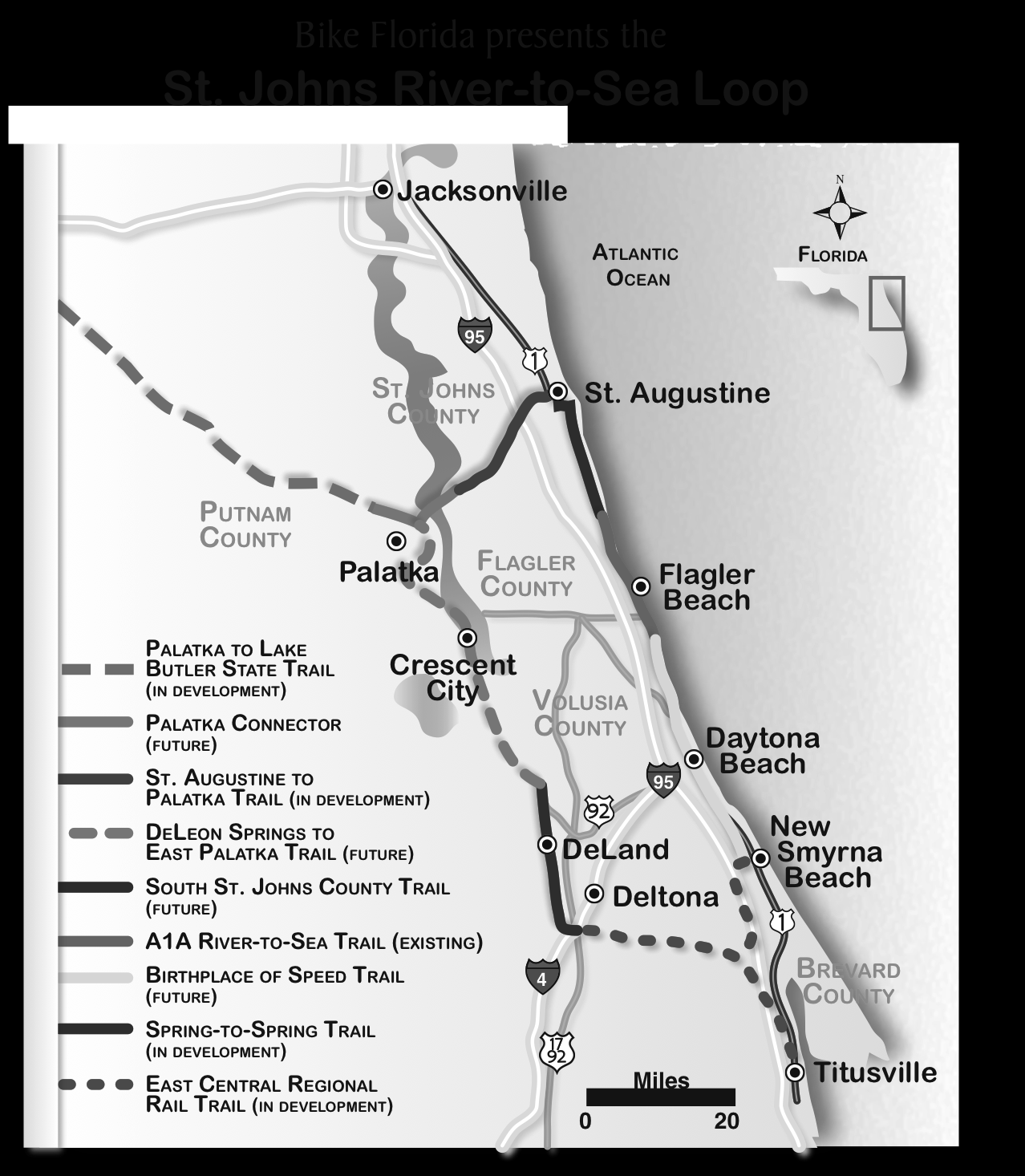 In the fall of 2008, Bike Florida organized the inaugural St. Johns River to the Sea Loop Tour. Sixteen cyclists participated.
We partnered with the Florida Wildflower Foundation
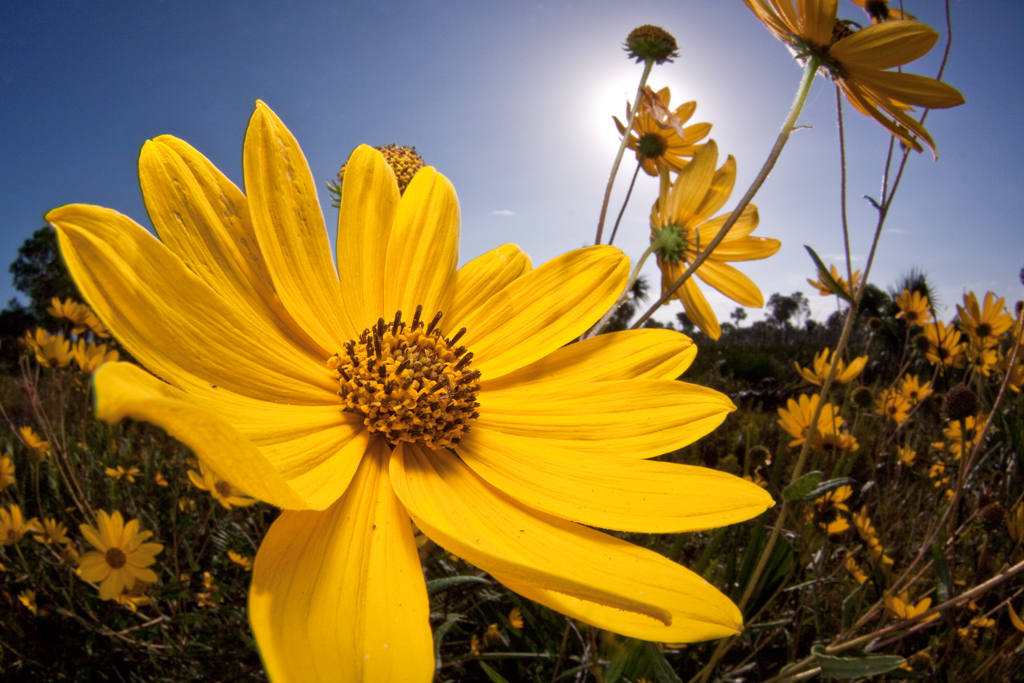 The tour began and ended in Palatka
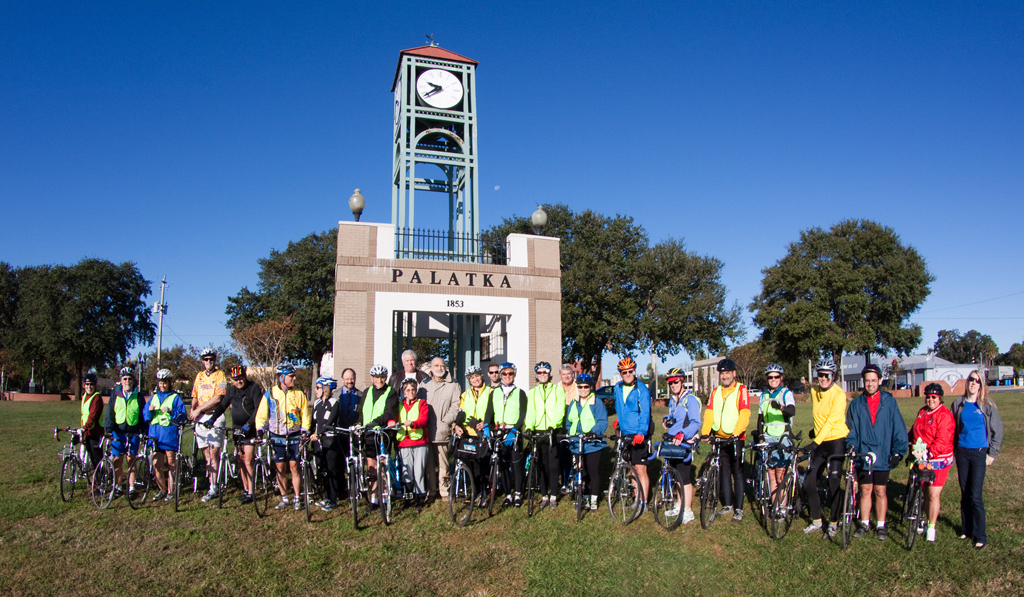 And we followed the sea to St. Augustine, Flagler Beach, Daytona Beach, New Smyrna Beach and Titusville before turning west again and following the St. Johns north through Deltona, DeLand, Crescent City and Welaka.
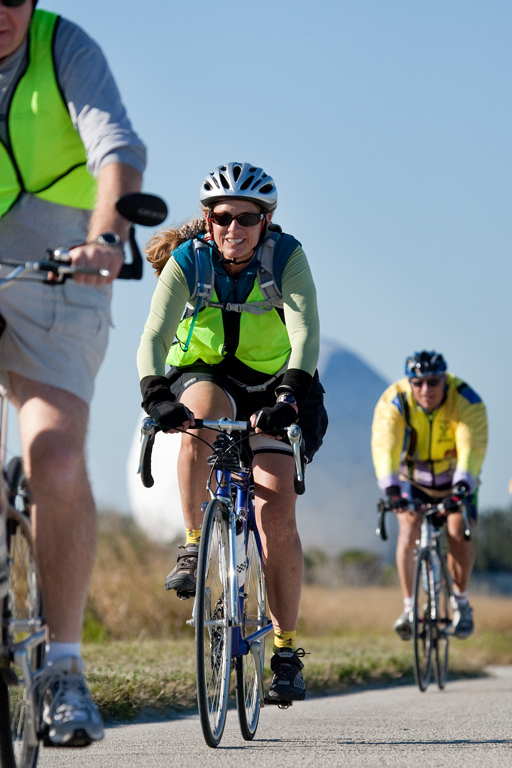 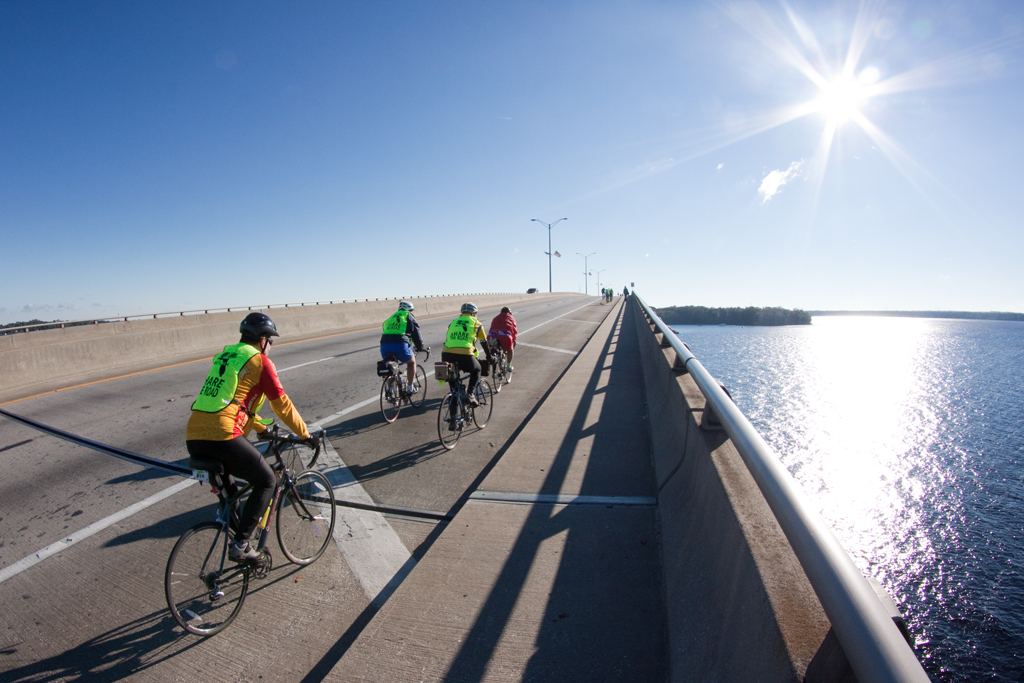 We journeyed through the heart of Florida’s First Coast
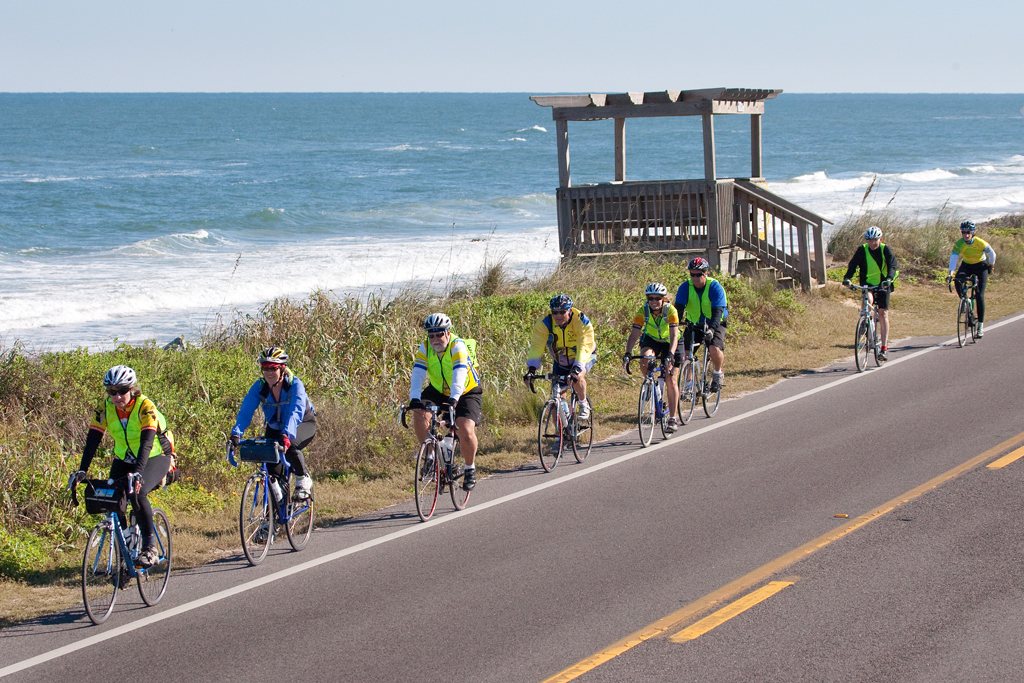 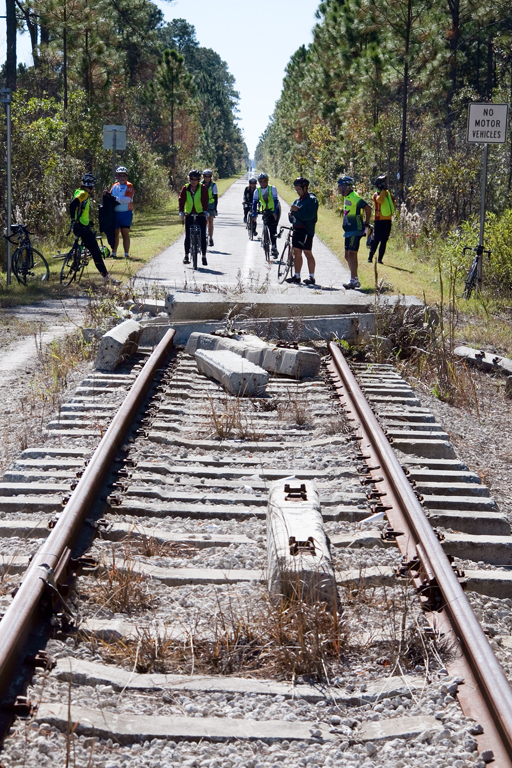 Seeking out scenic surface roads to fill in the gaps.
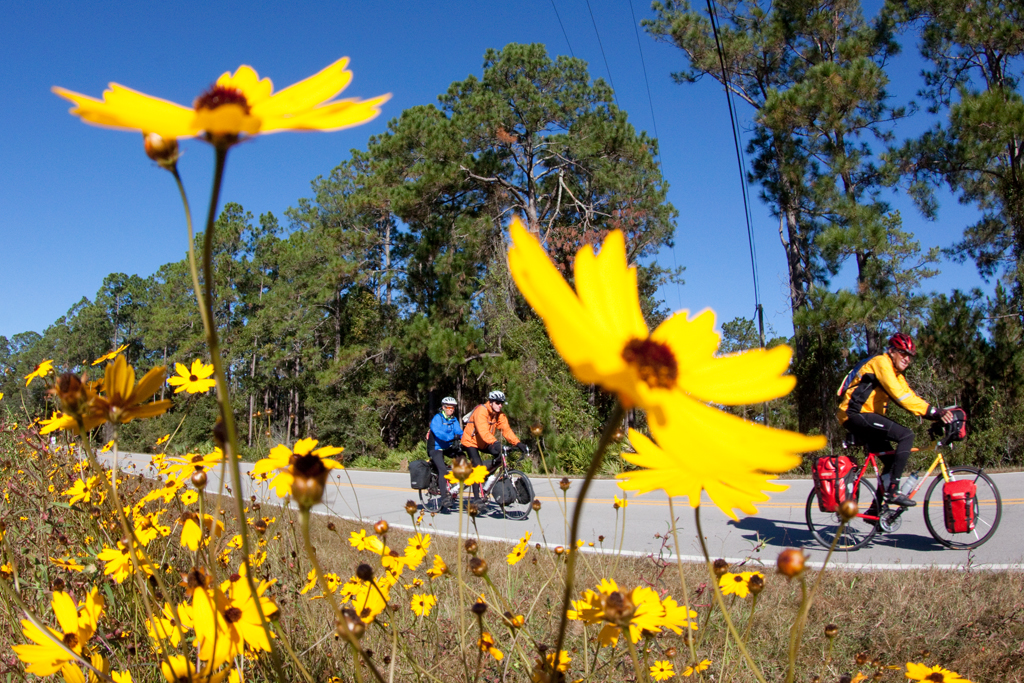 Taking advantage of existing trails where we could find them
We celebrated Florida trails
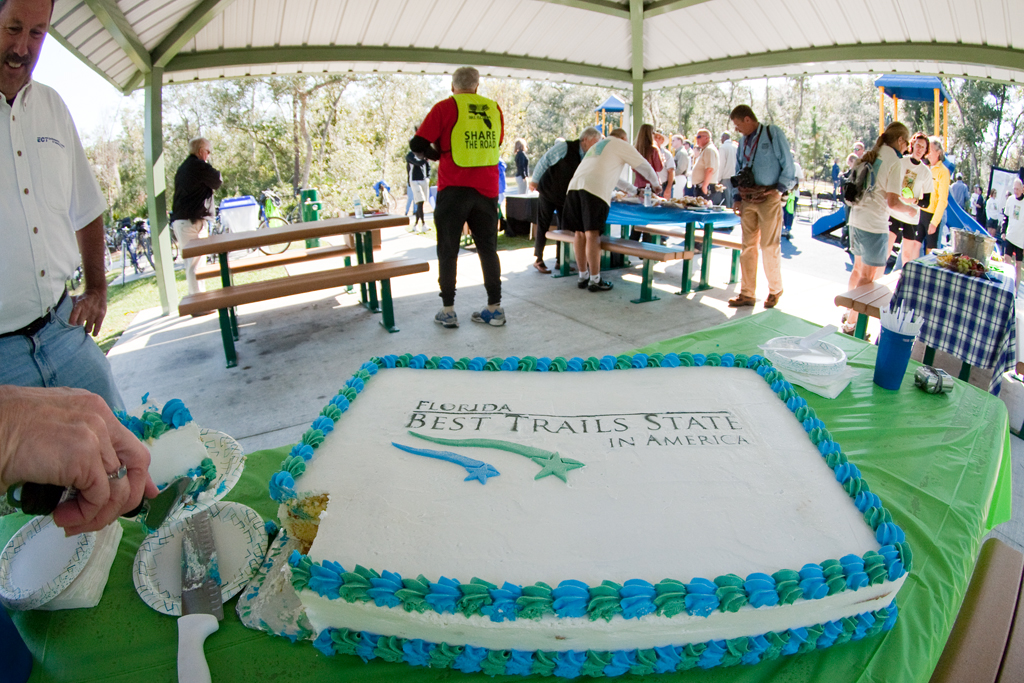 And found a new way to see old Florida
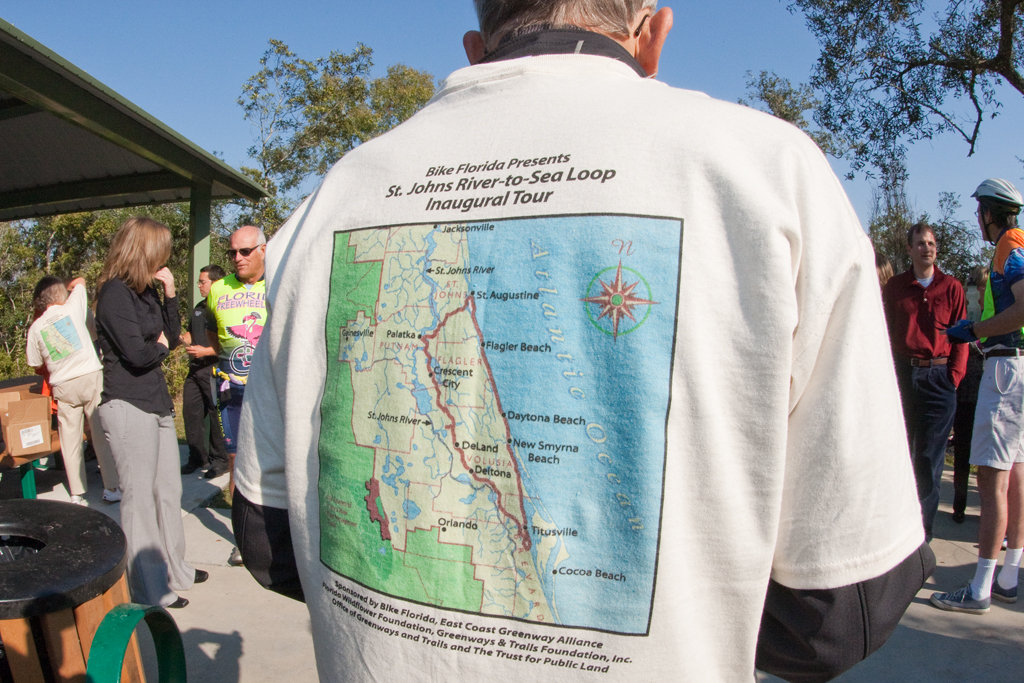 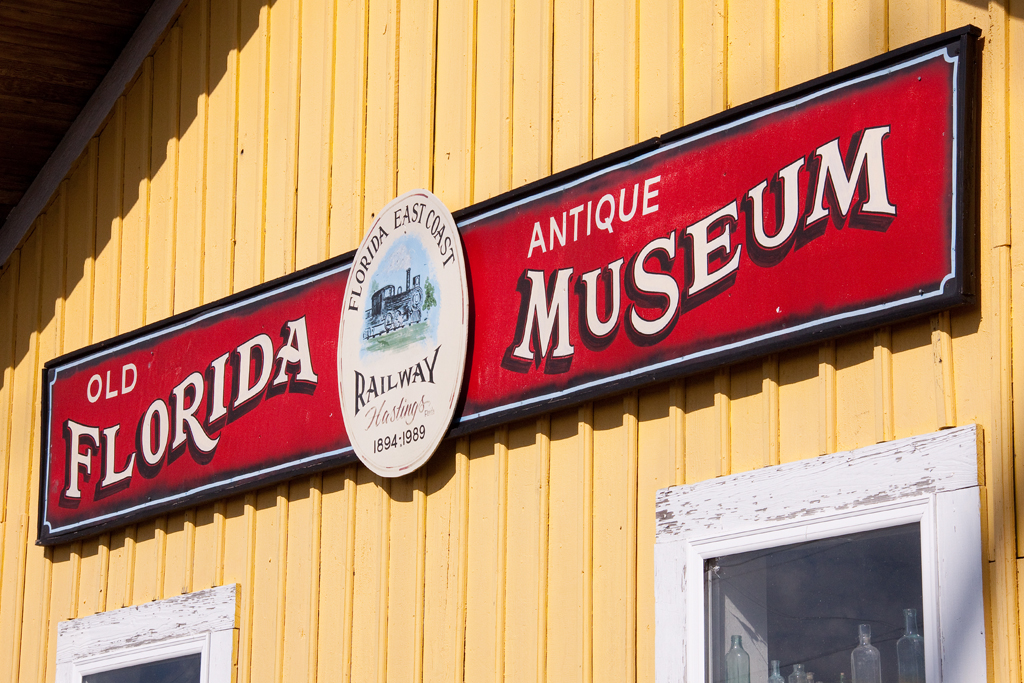 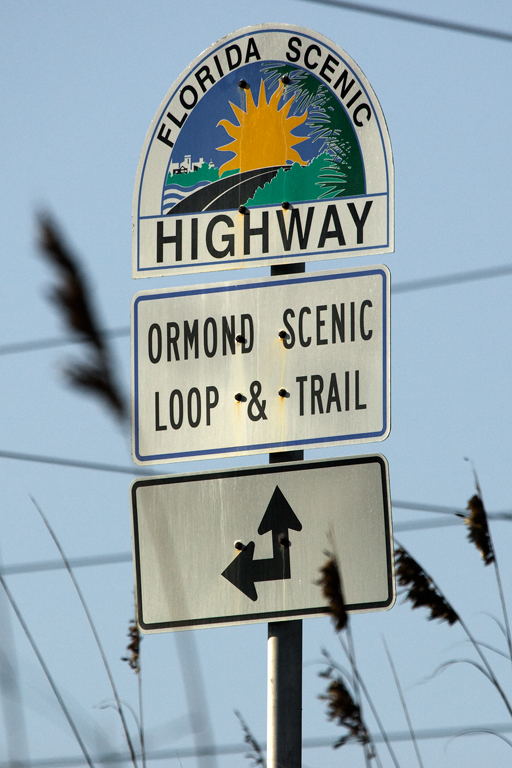 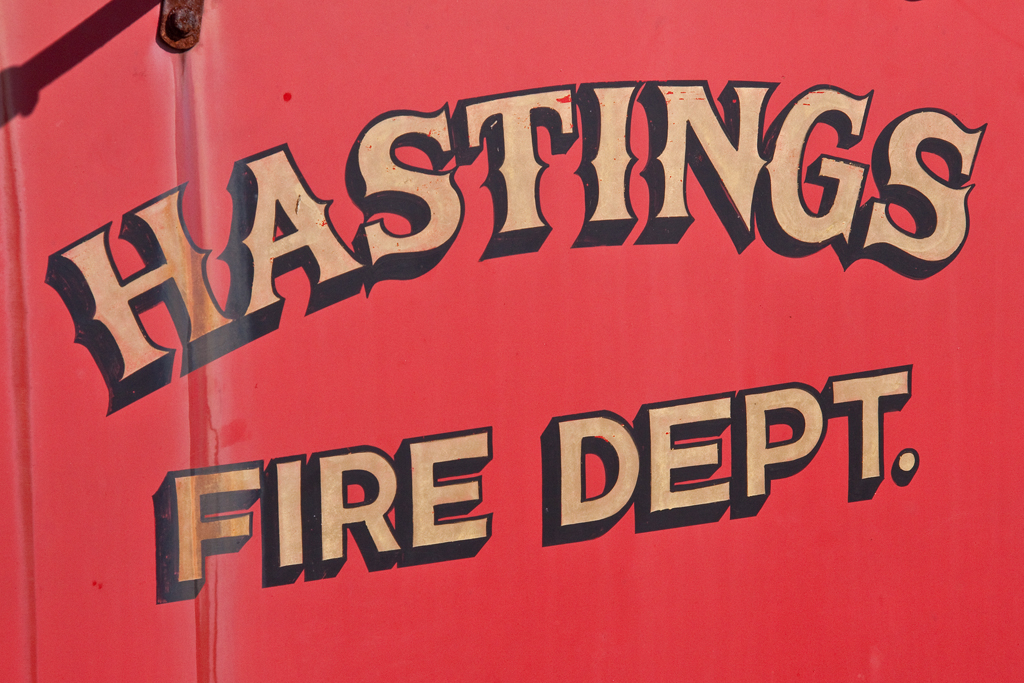 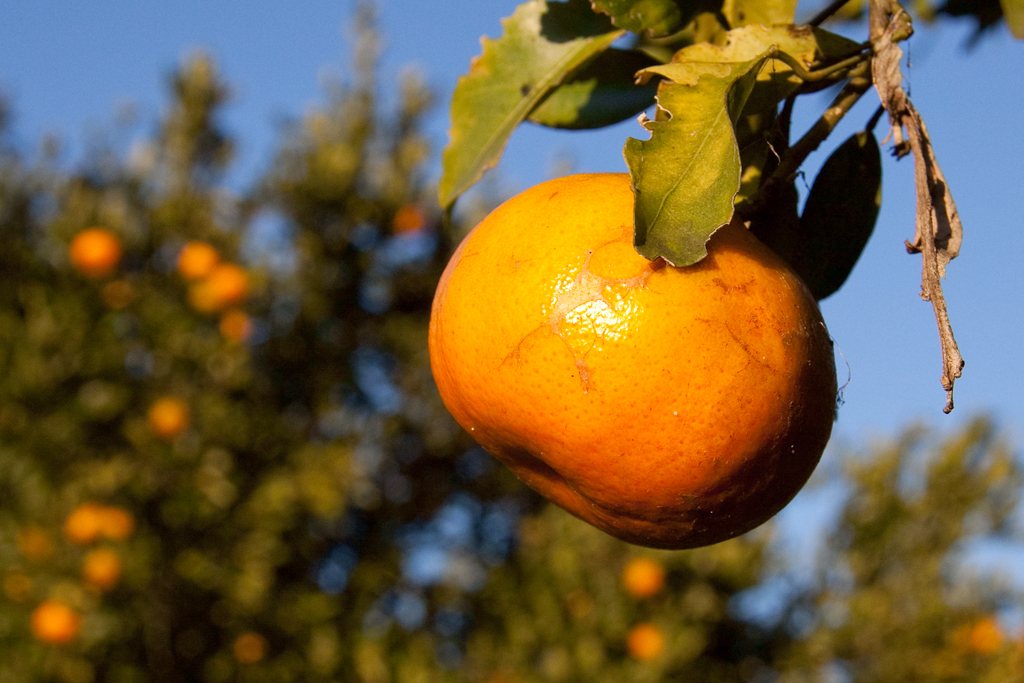 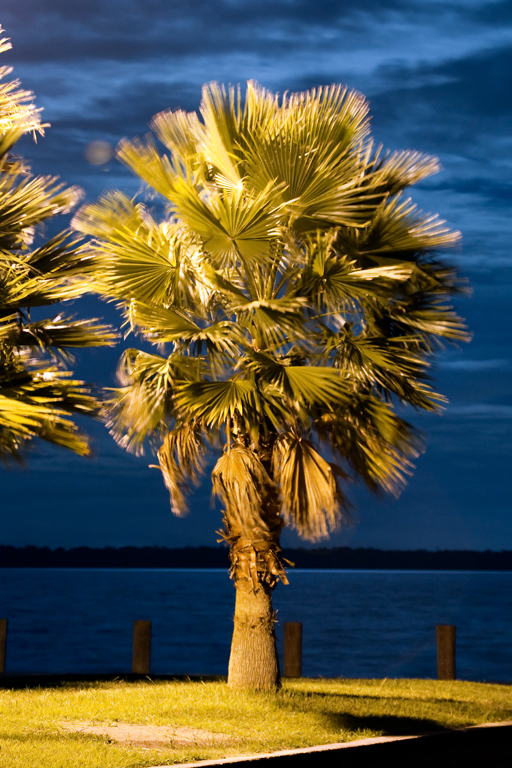 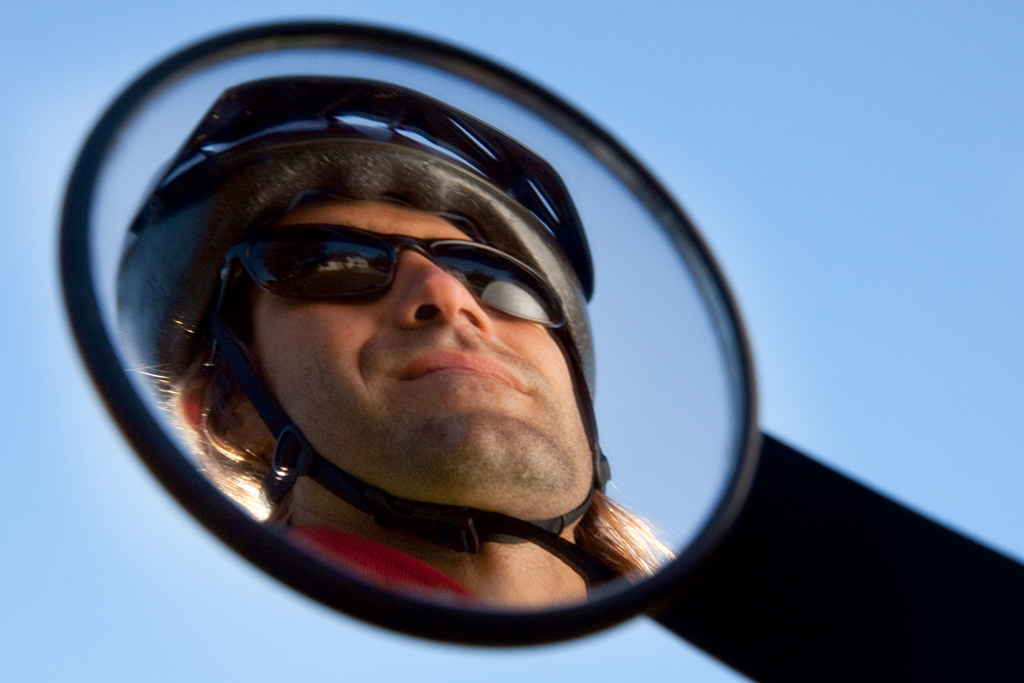 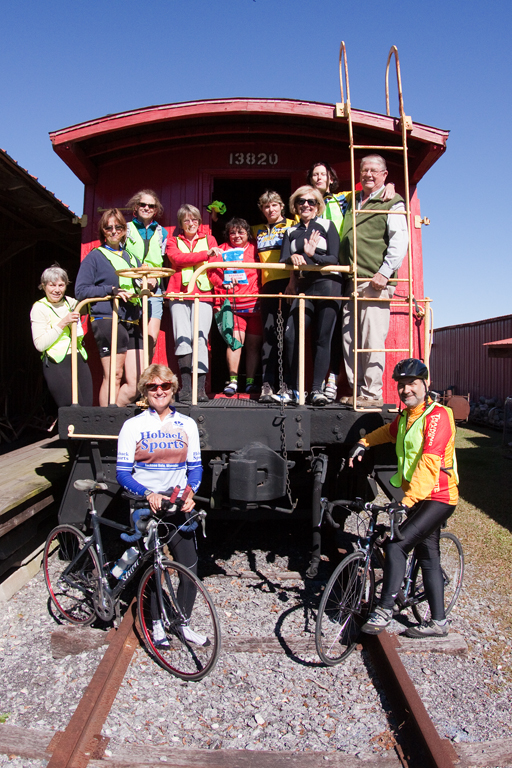 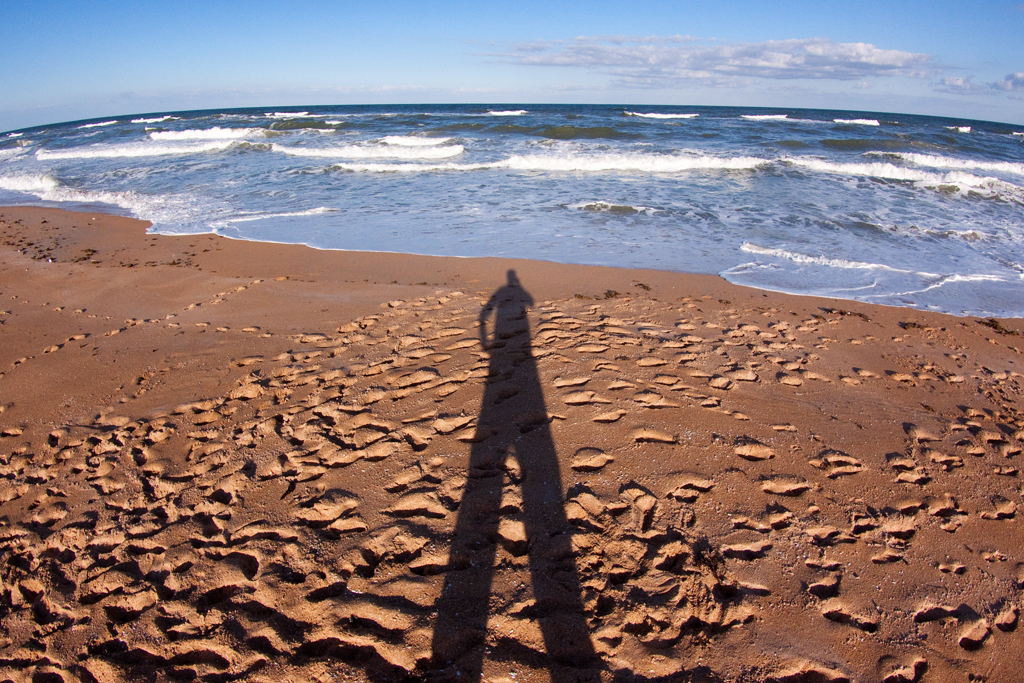 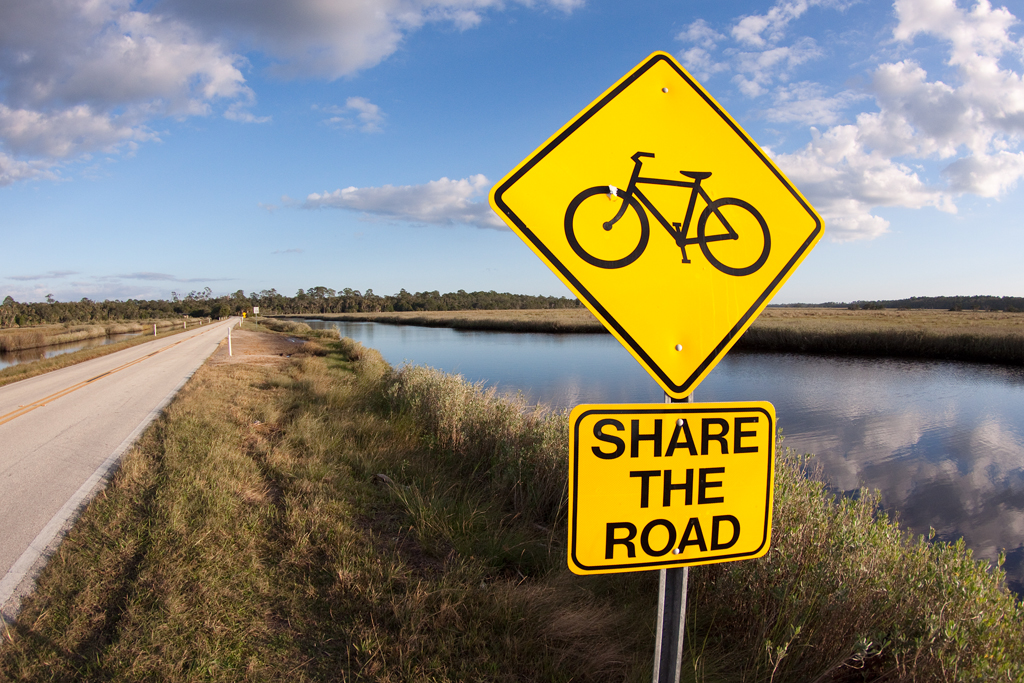 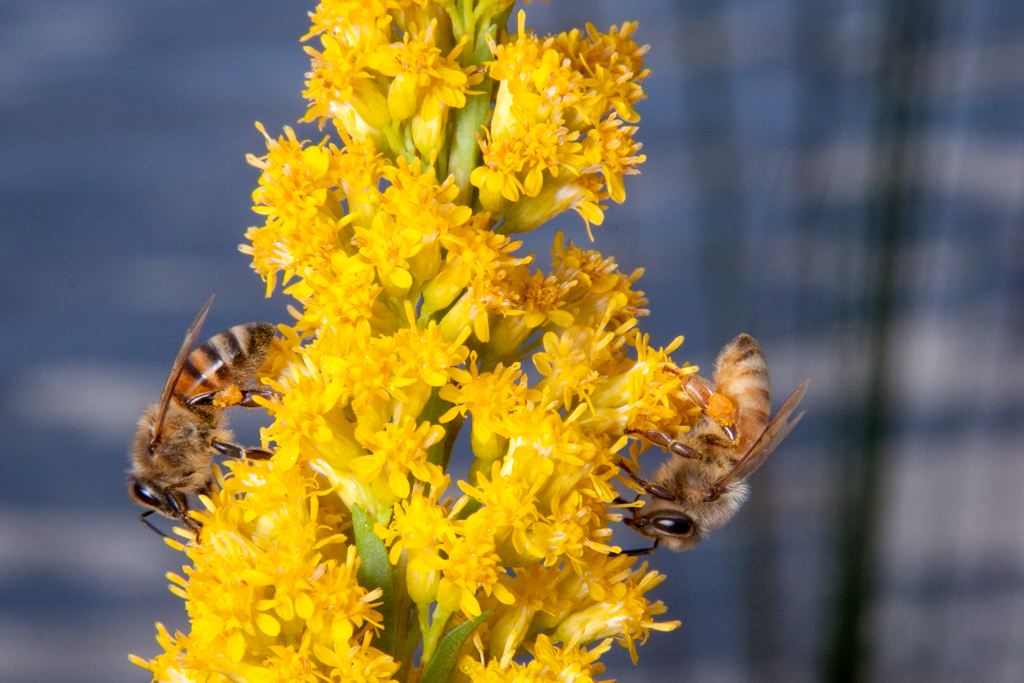 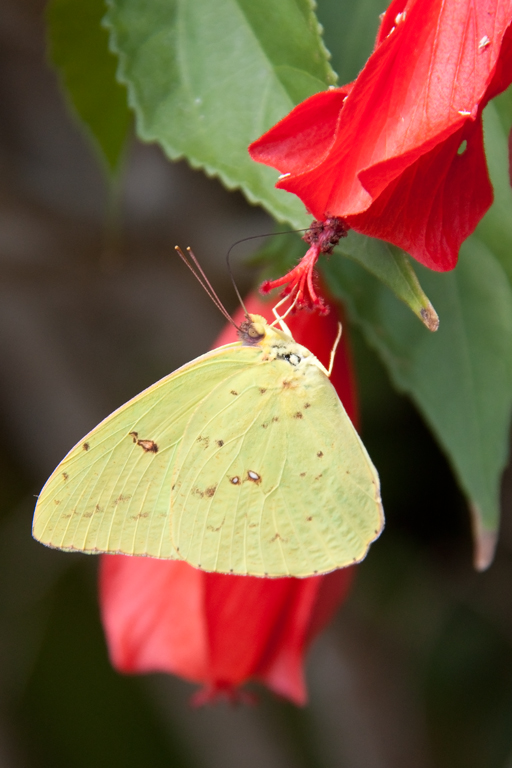 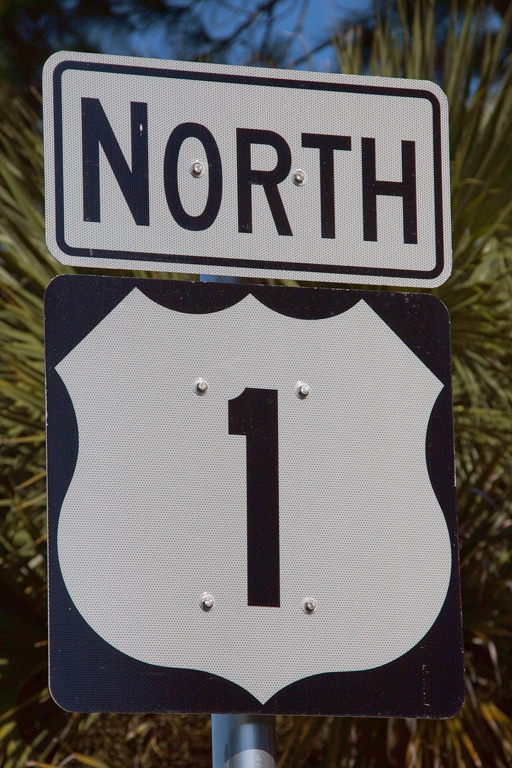 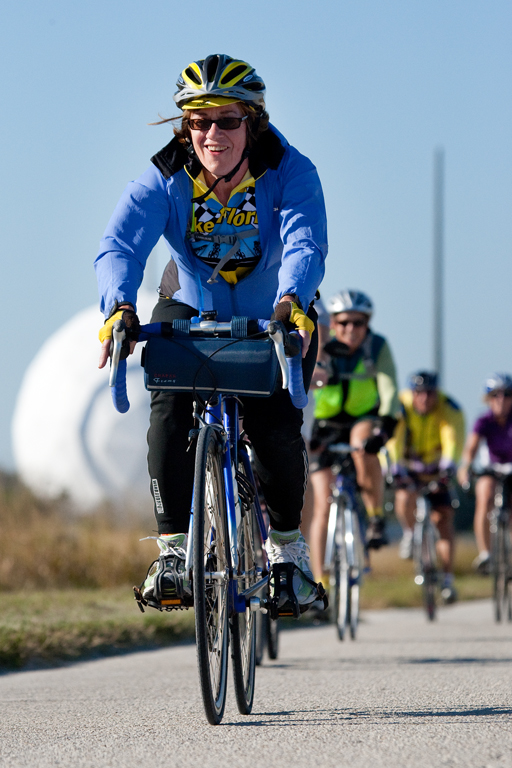 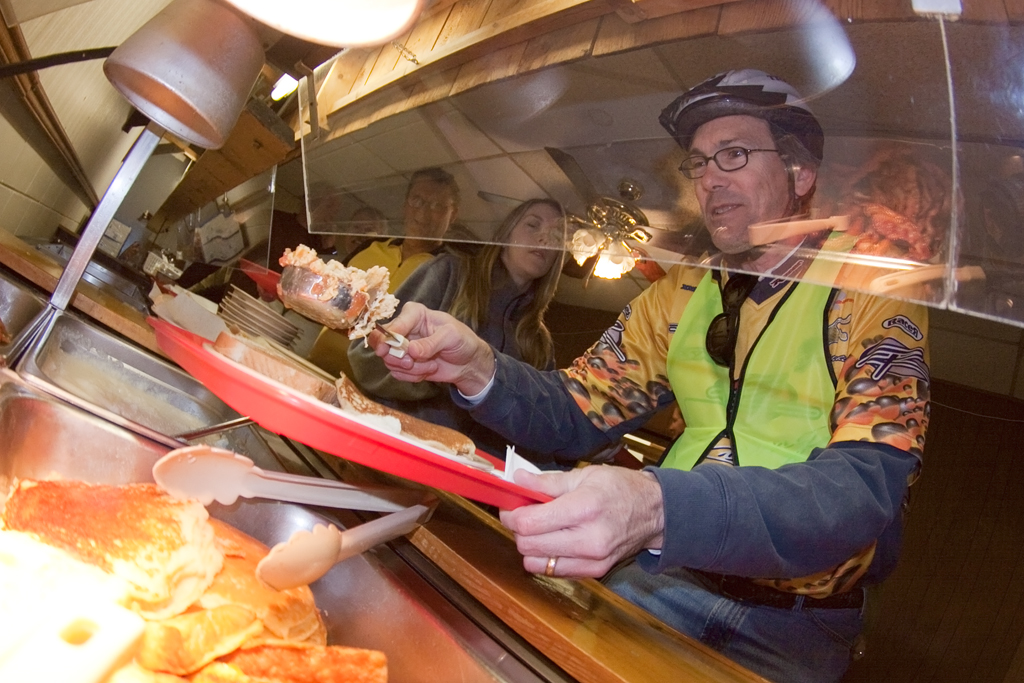 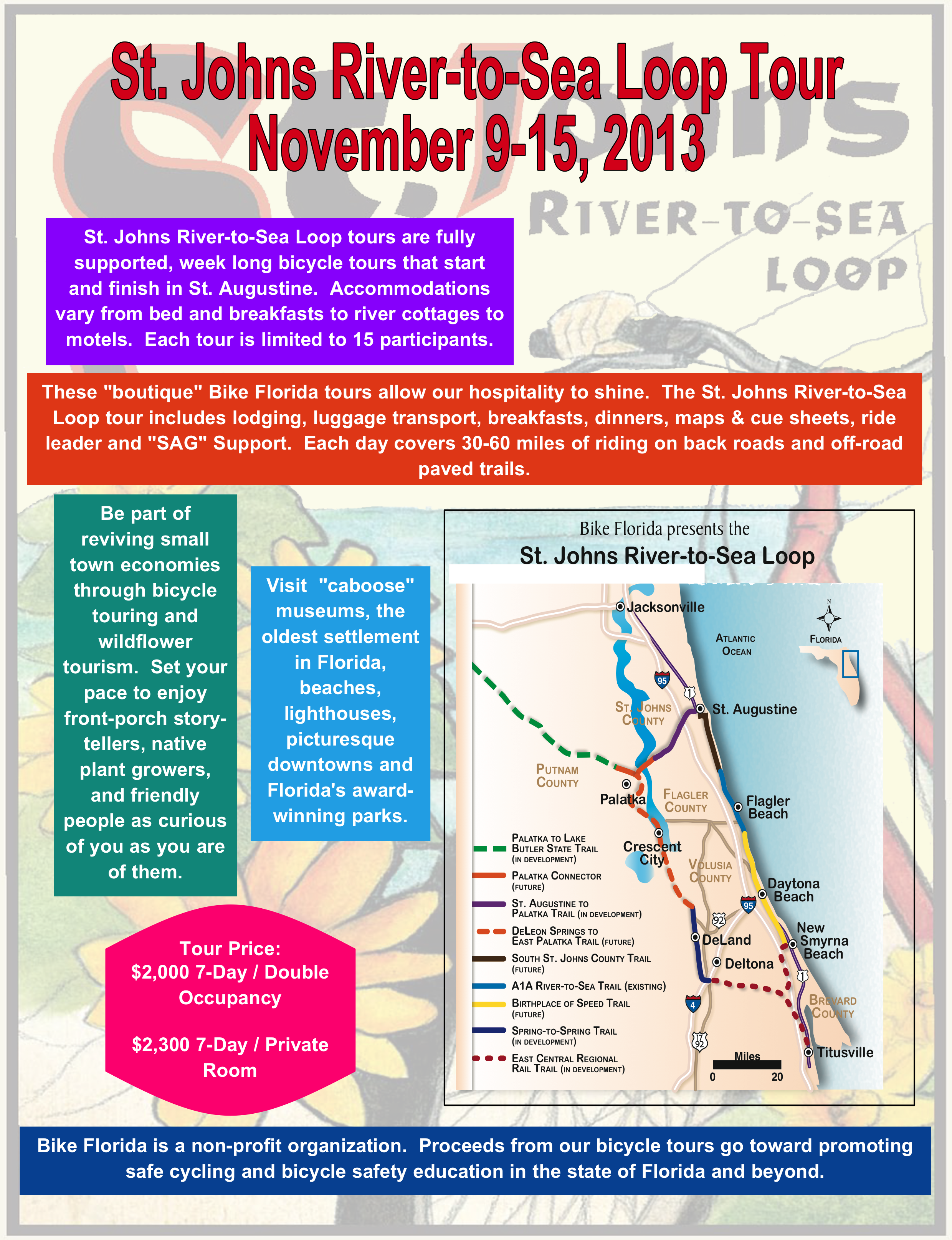 We are currently in the planning stages of a  relaunch. The first tour is scheduled for the week of Nov. 9-15. Subsequent tours will be schedule in 2014  and beyond
We will be back
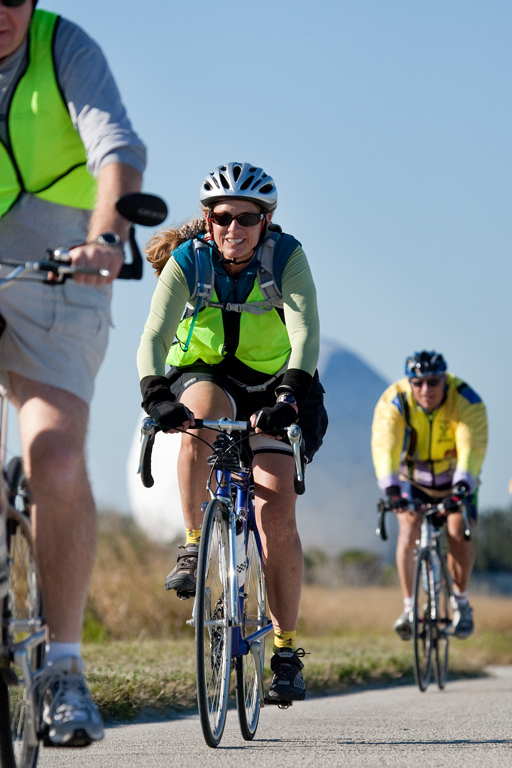 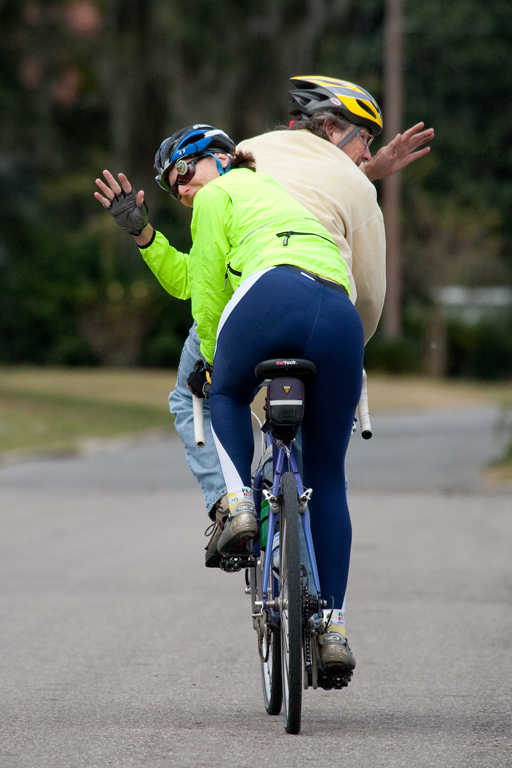